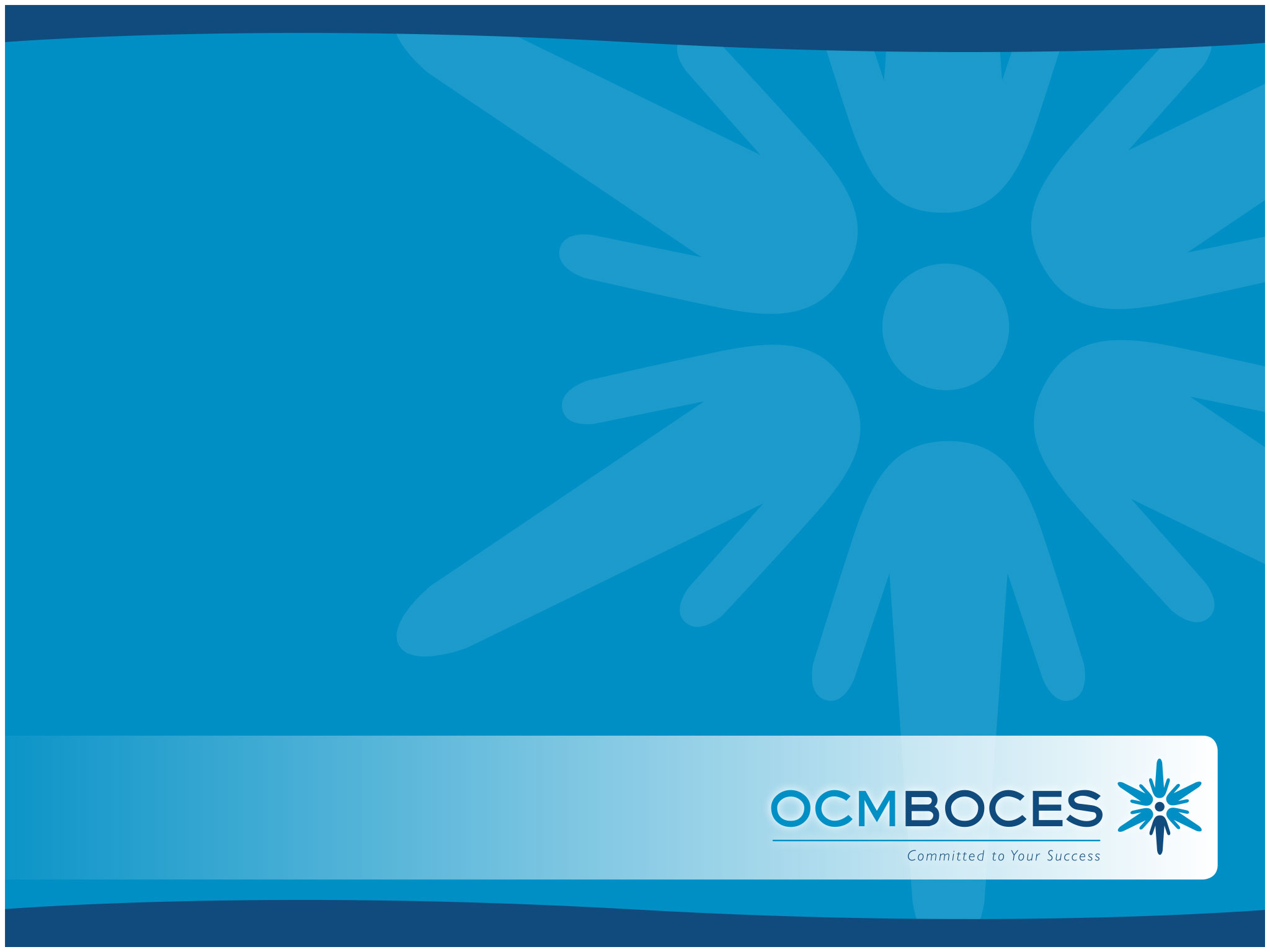 Principal Evaluator Training
Day 2
2014-2015
Agenda
Introductions
Objectives and Agenda Review
Research & Literature
From Session 1
Homework
Video Exercise
Mid-Year Conferences
Back Again: 9 Components
New York State Teaching Standards and Leadership Standards 
Evidence-based observation 
Application and use of Student Growth Percentile and VA Growth Model data 
Application and use of the State-approved teacher or principal rubrics 
Application and use of any assessment tools used to evaluate teachers and principals
Back Again : 9 Components
Application and use of State-approved locally selected measures of student achievement 
Use of the Statewide Instructional Reporting System 
Scoring methodology used to evaluate teachers and principals 
Specific considerations in evaluating teachers and principals of ELLs and students with disabilities
Back Again : 9+ Components
State-determined district-wide student growth goal setting process (Student Learning Objectives) 
Effective supervisory visits and feedback 
Soliciting structured feedback from constituent groups 
Reviewing school documents, records, state accountability processes and other measures 
Principal contribution to teacher effectiveness 
Increasing the likelihood that it makes a difference
Resources Are Archived
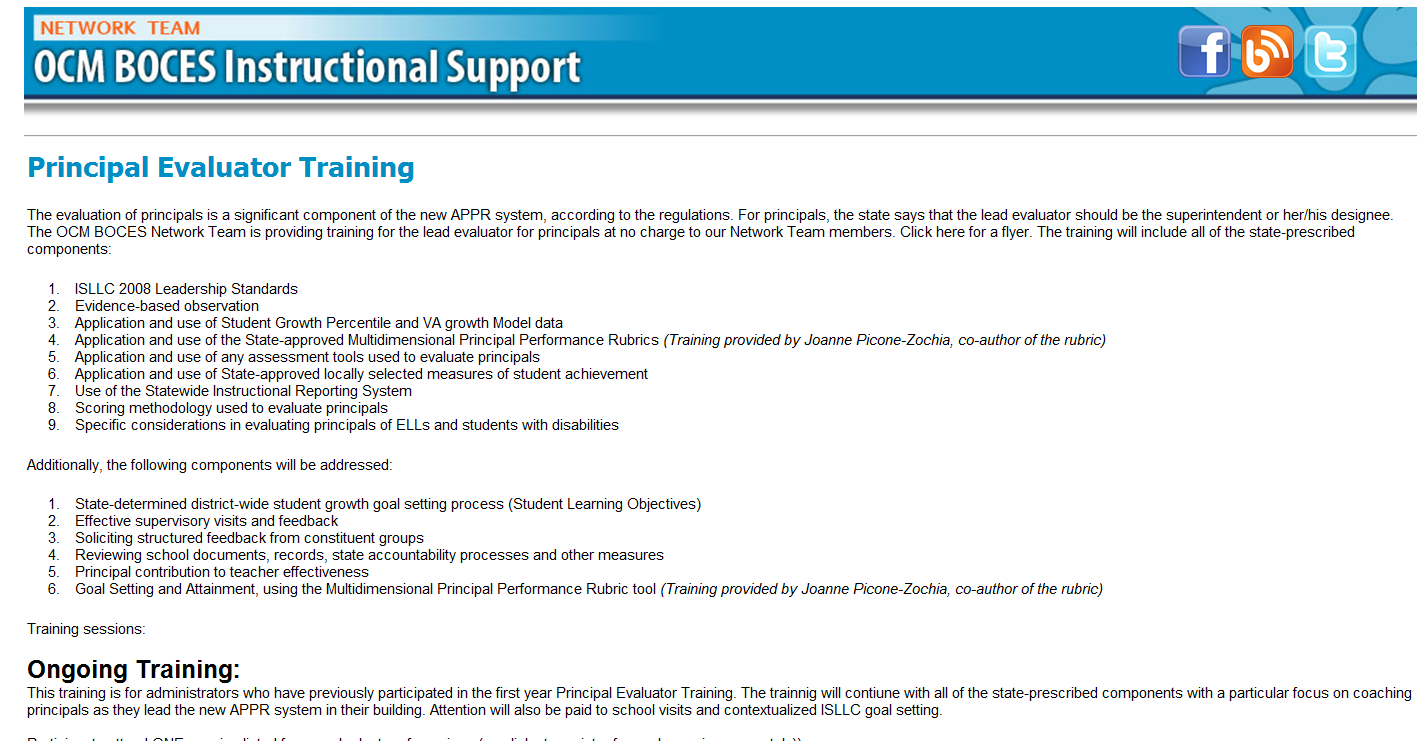 Research & Literature
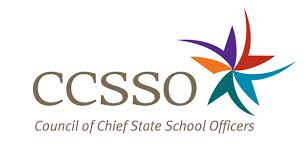 Standards for Evaluating Principals
Draft
Seven Standards
School principals are central to a system of instruction and accountability that requires them to ensure that each child is college and career ready upon graduation from high school and that each teacher effectively meets the diverse learning needs of his/her students on a daily basis.
Furthermore, school principals, along with their district leaders, are expected to lead the full implementation of new college and career ready standards, which will require the transformation of instruction, the use of new assessments, and the adoption and implementation of new educator evaluation and support systems.
In sum, today’s principals must engage stakeholders in continuous school improvement and support, which leverages the highest levels of student learning and the most impactful teacher instructional practices.
To achieve these new expectations, school principals need a system of support that includes highly effective preparation, induction, development coaching, professional learning, and evaluation programs which build and refine their instructional leadership capacity over their entire career.
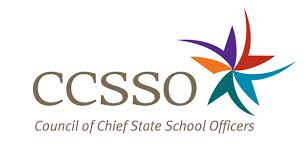 Standards for Evaluating Principals
Pick up one of the standards at your table
Go to the sign in the room that corresponds to the one you picked
Discuss the standard:
Good? Bad? Missing?
Reconcile this with your other responsibilities…
From Session 1
Last time: Article Read
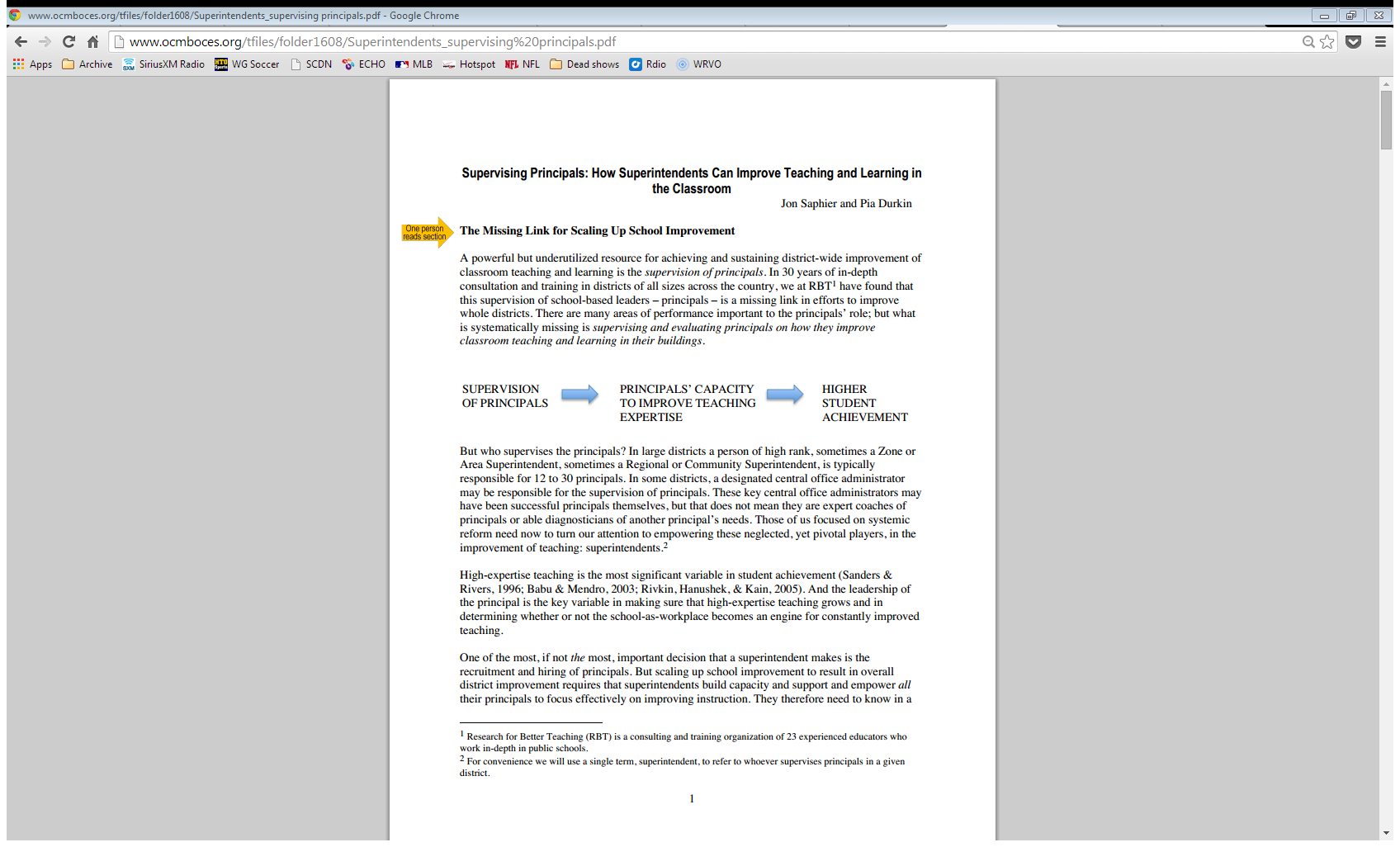 Article Read: SupervisingPrincipals: How Superintendents
Can Improve Teachingand Learning in the Classroom

Homework: Accompanya principal on an observation cycle
Going Along w/ a Principal
Were you able to accompany a principal through the observation and conference process?
How did it go?
What did you learn?
Implications on your practice?
Going Along w/ a PrincipalVideo Exercise
Going Along w/ a Principal
Going Along w/ a Principal
Going Along w/ a Principal
Going Along w/ a Principal
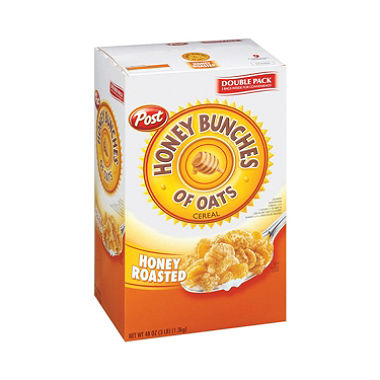 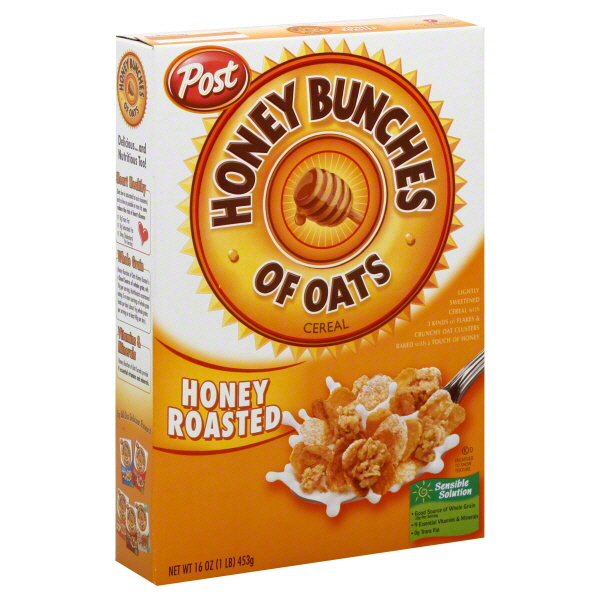 6th Grade Math Lesson
Review homework; one student at the interactive whiteboard
Model the comparison of unit price on cereal
Directions for group work
Students work in groups
Groups hand in their poster
Going Along w/ a Principal
Watch the Conversation
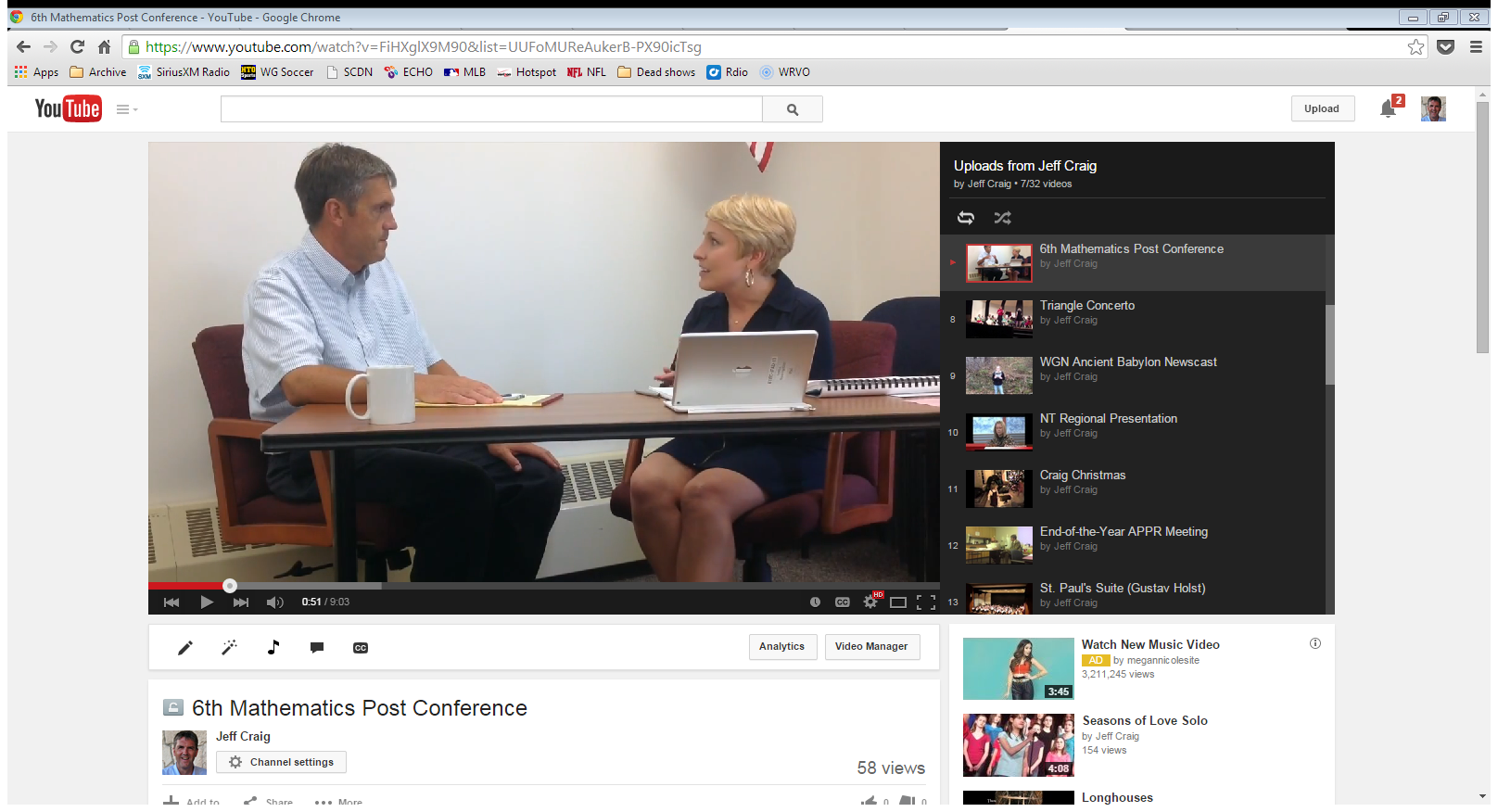 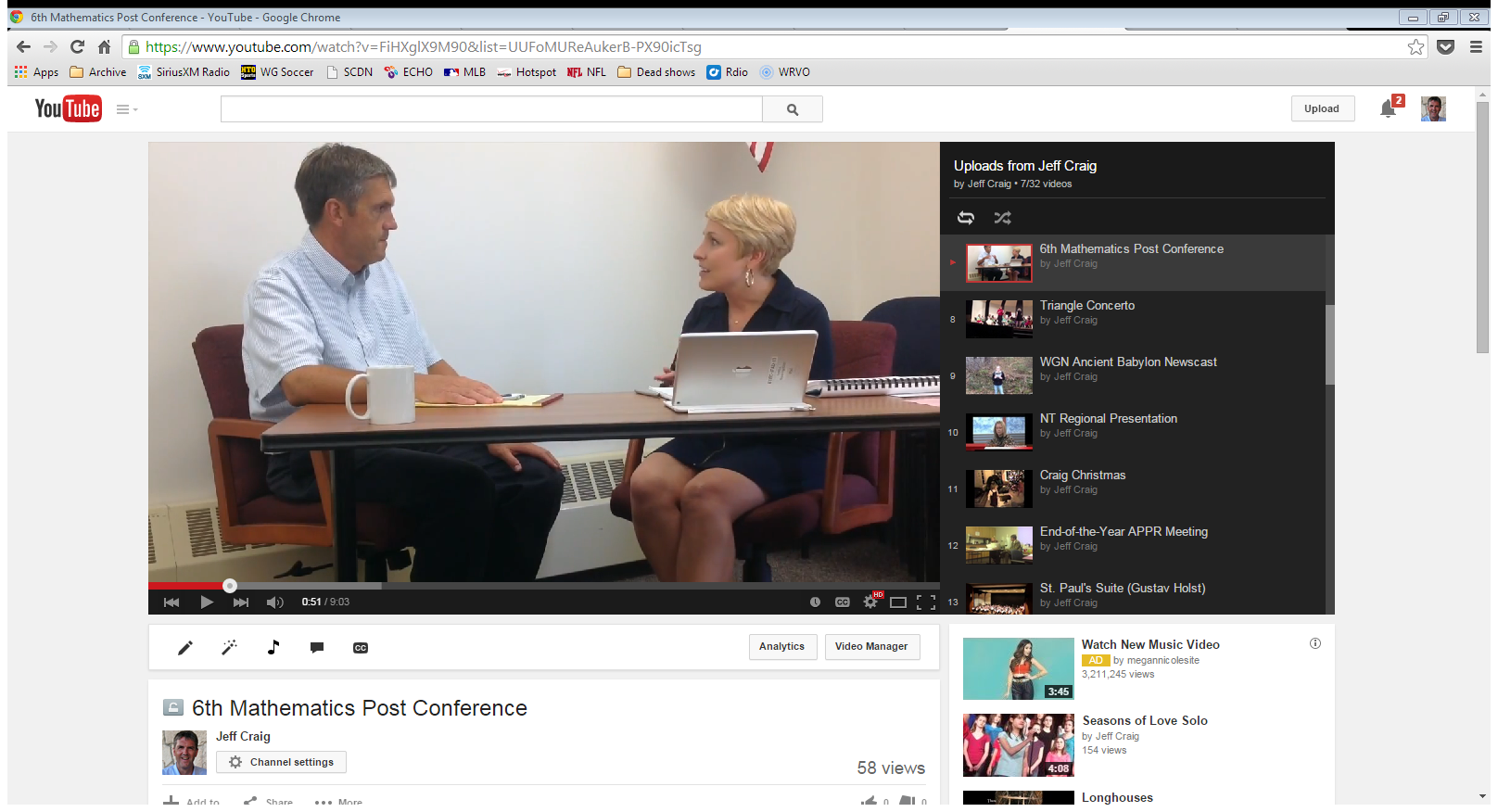 v
Principal talks with the teacher
Take notes about the conversation
Conversation Debrief
Principal talks with the teacher
Debrief the conversation with a neighbor
What did the principal focus on?
What was her opening line?
What did she want the teacher to do in the future?
Where on the coaching continuum did the principal operate?
Conversation Debrief
Principal talks with the teacher
+
∆
Going Along w/ a Principal
Plan Your Conversation
Supervisor talks with the principal
Plan your meeting with the principal
What will you want to focus on?
What will you start with?
Where on the coaching continuum will you intend to operate?
Watch the Conversation
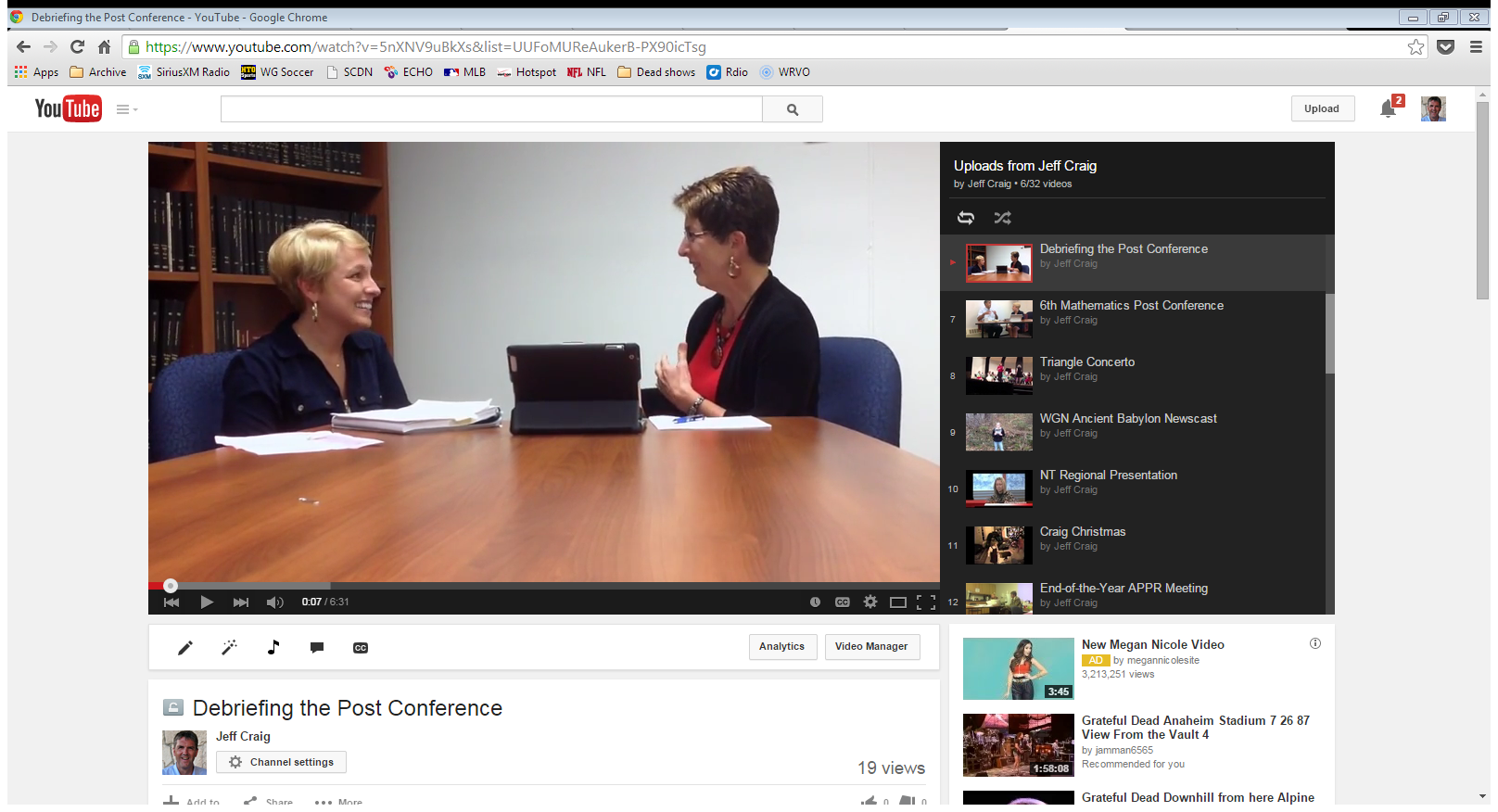 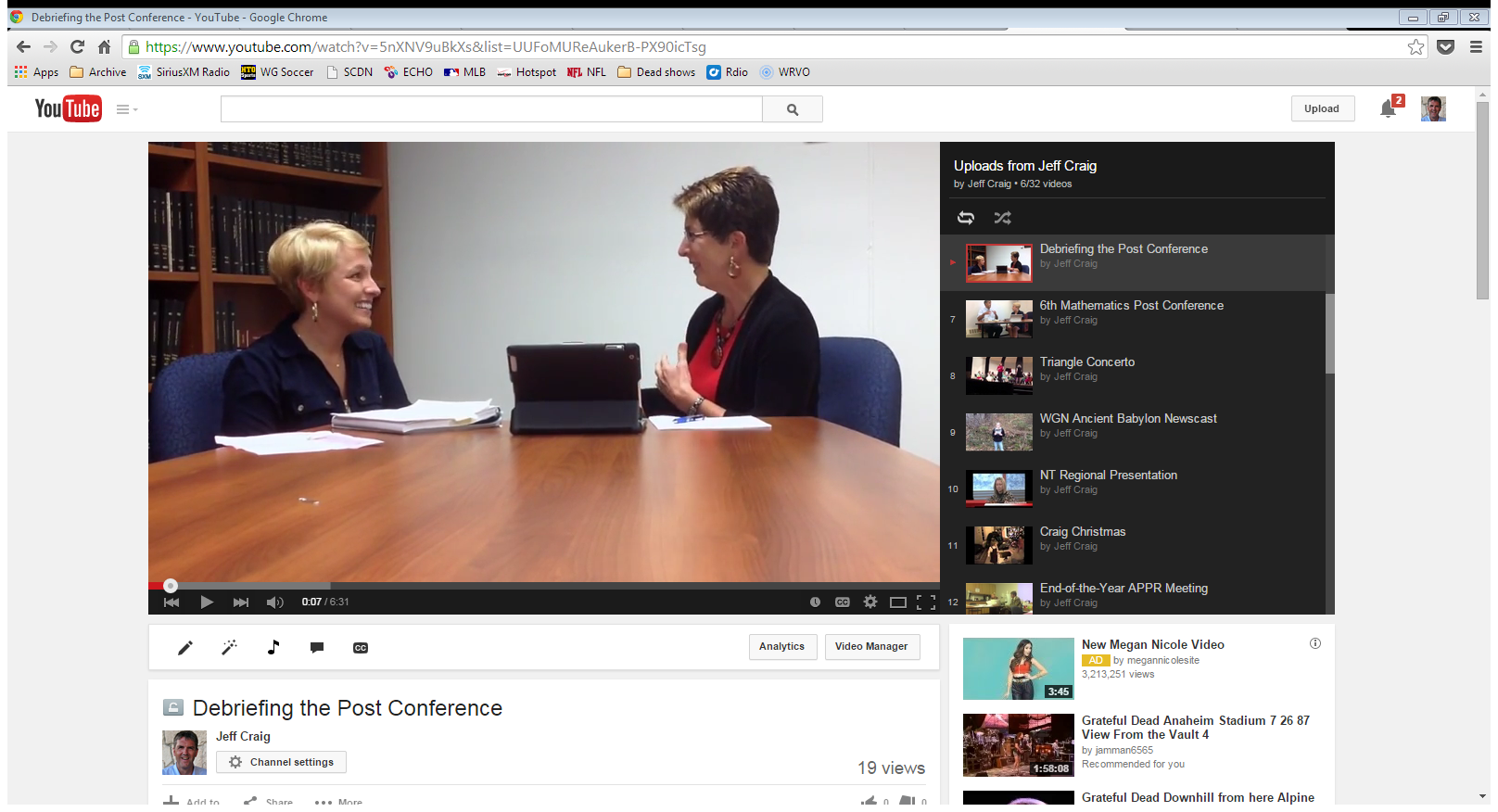 v
Supervisor talks with the principal
Take notes about the conversation
Conversation Debrief
Supervisor talks with the principal
Debrief the conversation with a neighbor
What did the principal focus on?
 What was her opening line?
What did she want the teacher to do in the future?
Where on the coaching continuum did the principal operate?
Conversation Debrief
Supervisor talks with the principal
+
∆
Mid-Year Meetingswith Principals
Planning Meetings
Mid-Year Conference with Principals
A sample from another system
Planning Meetings
Mid-Year Conference with Principals
What are the things you typically discuss with principals at the mid-point?
Planning Meetings
Mid-Year Conference with Principals
Example of a organizer
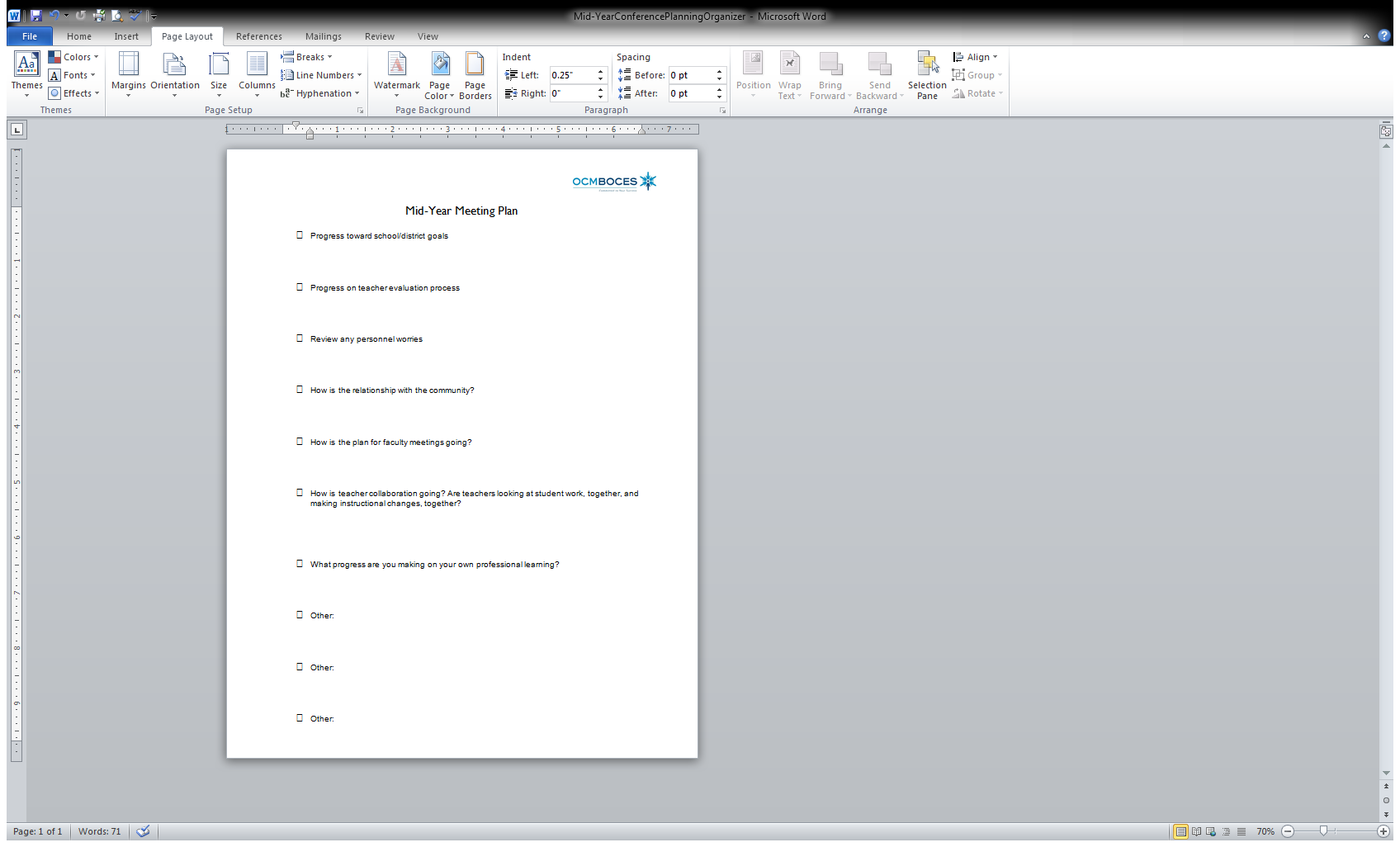 Next Session
March 4th: 12:00p - 3:00p

Agenda will include:
Taking Stock of the year
Preparing for the end of the year
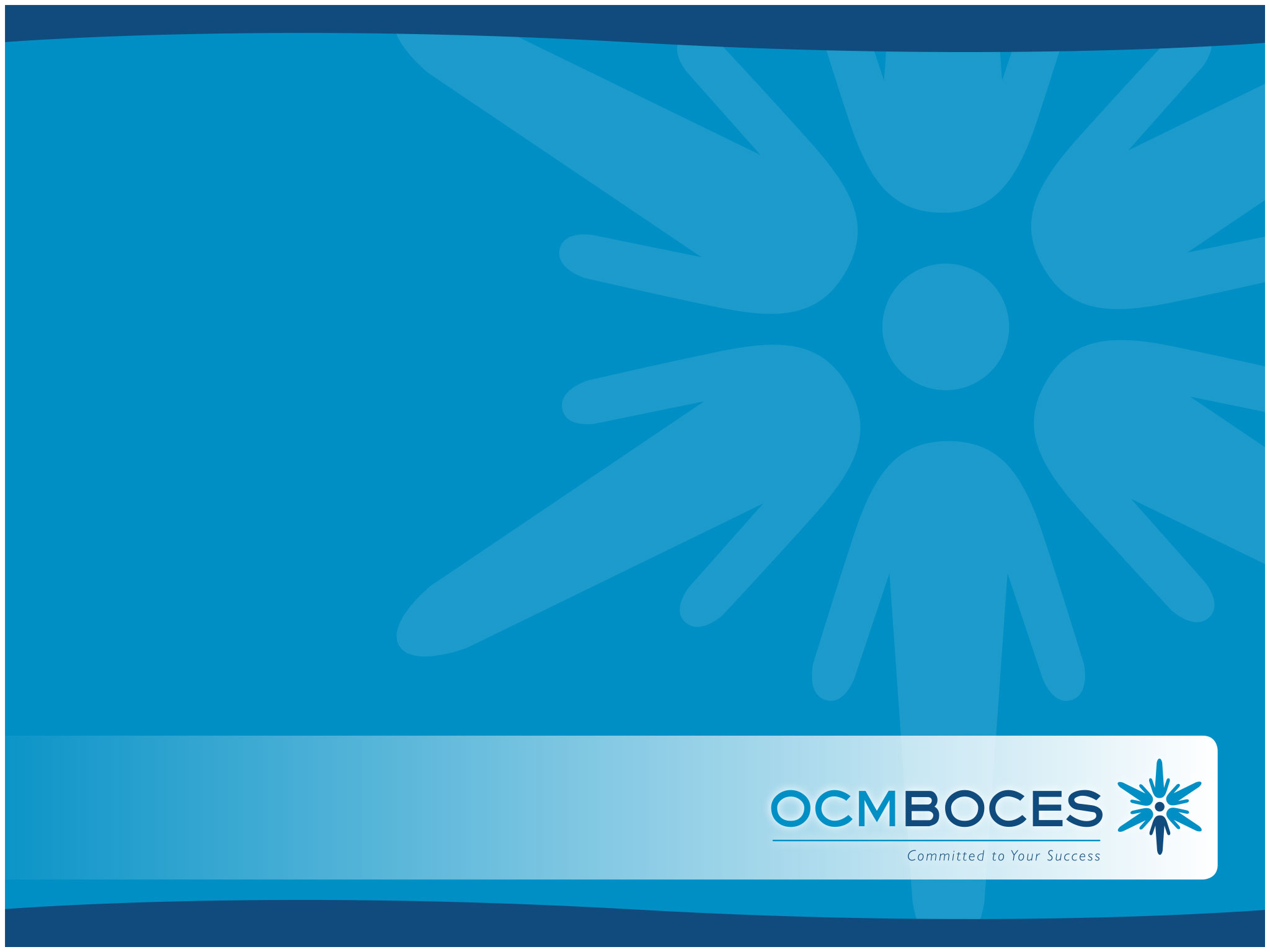 Principal Evaluator Training
Day 2
2014-2015